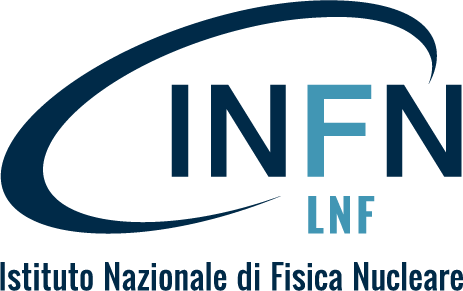 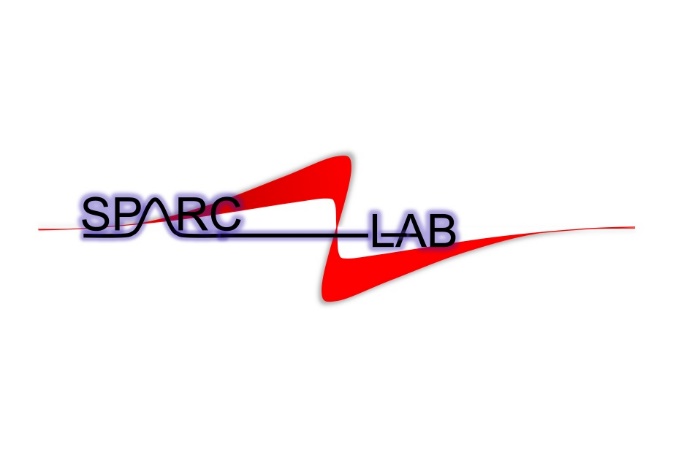 Plasma_lab
Plasma diagnostics for plamsa-based accelerators
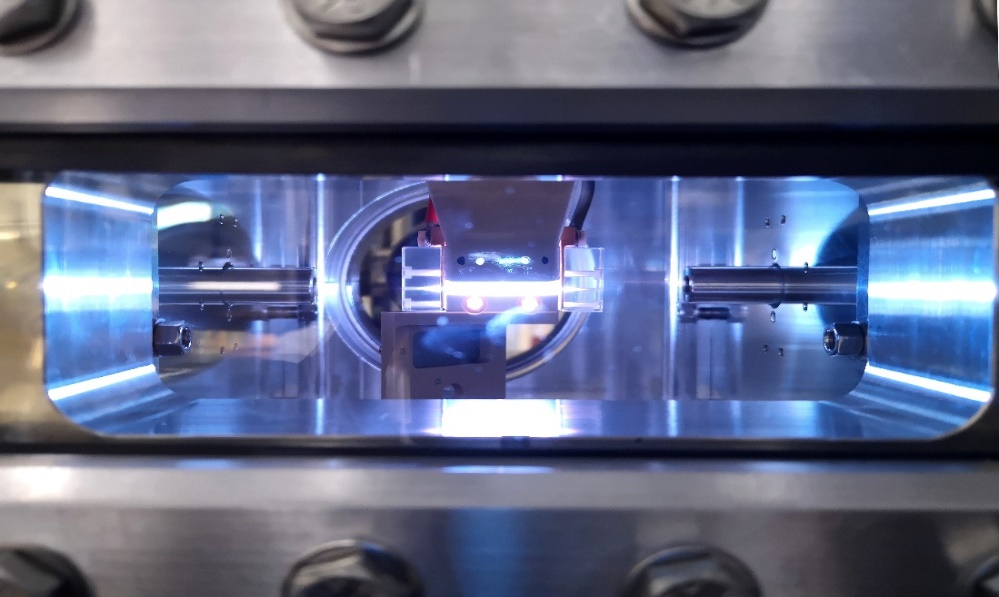 Biagioni, L.Crincoli,
R. Demitra,
G. Costa, M. Anania


Laboratori Nazionali di Frascati
INFN
Angelo.Biagioni@lnf.infn.it
Outline
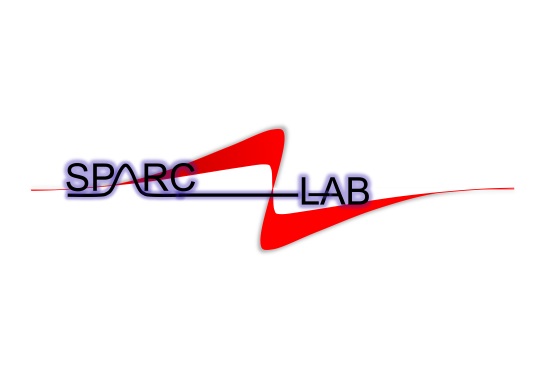 Motivations
Plasma-based accelerators
Plasma lenses

Plasma sources
Gas-filled discharge capillary

Experimental setup

Plasma sources characterization
Angelo.Biagioni@lnf.infn.it
Plasma-based accelerators
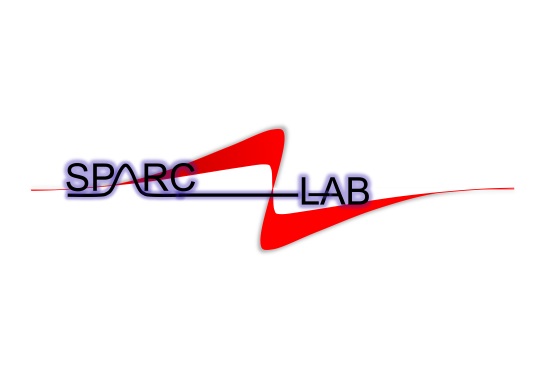 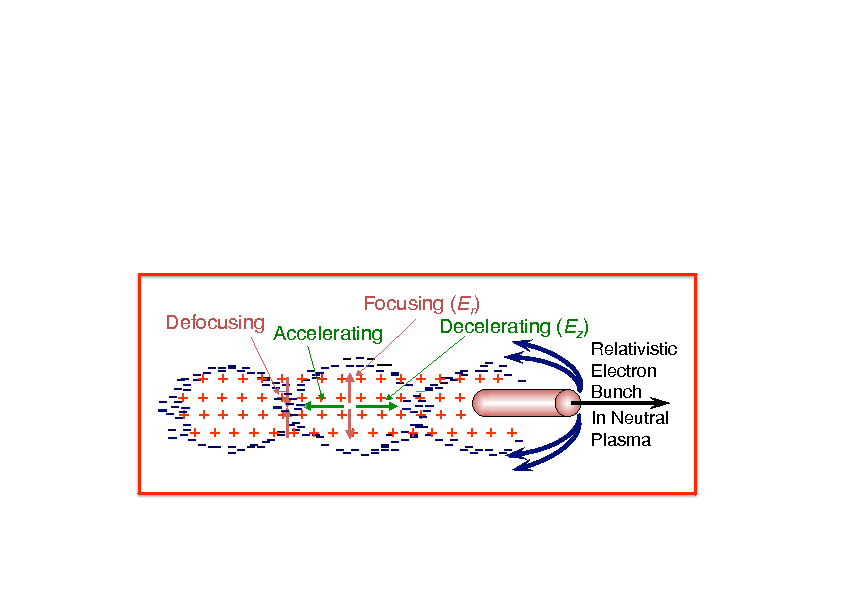 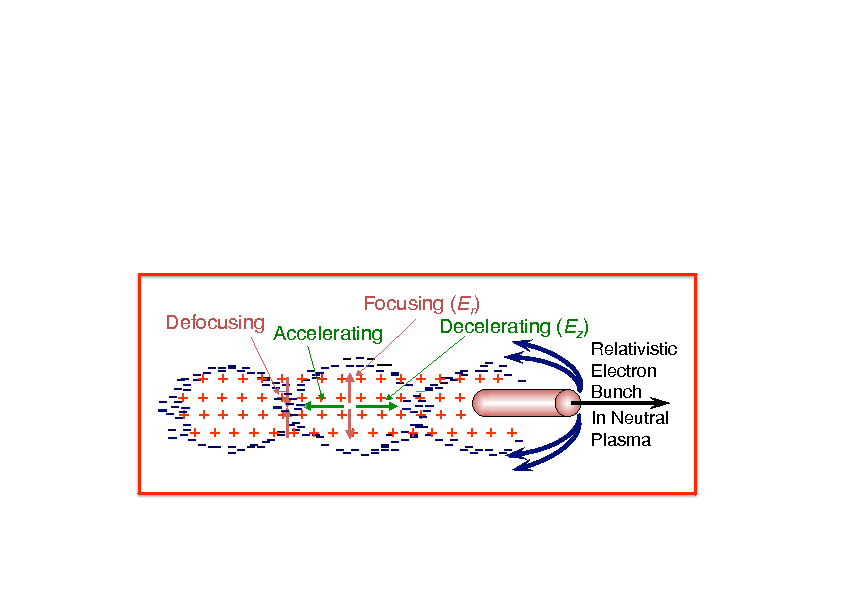 Driver bunch
Driver bunch
Witness bunch
Witness bunch
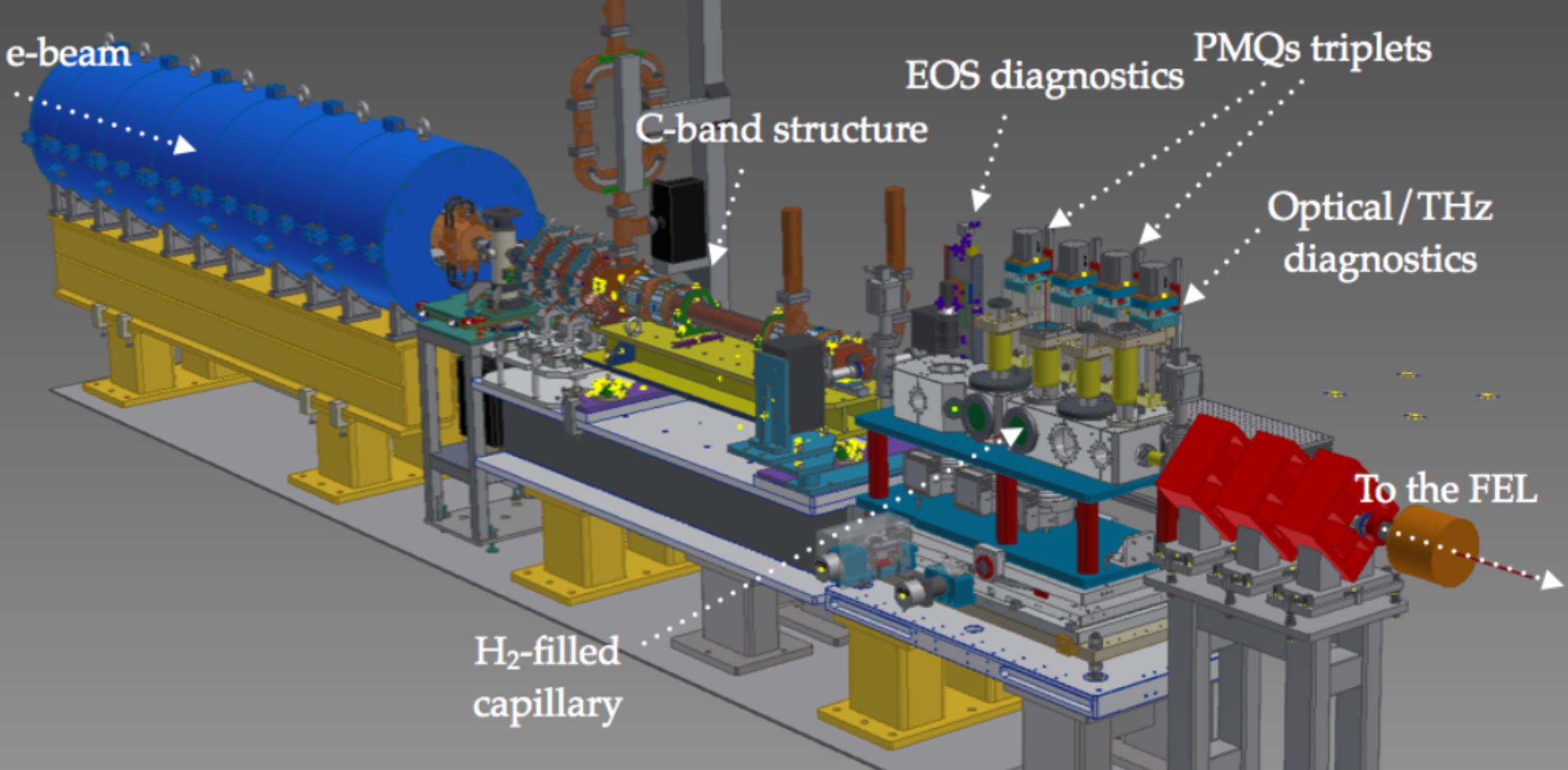 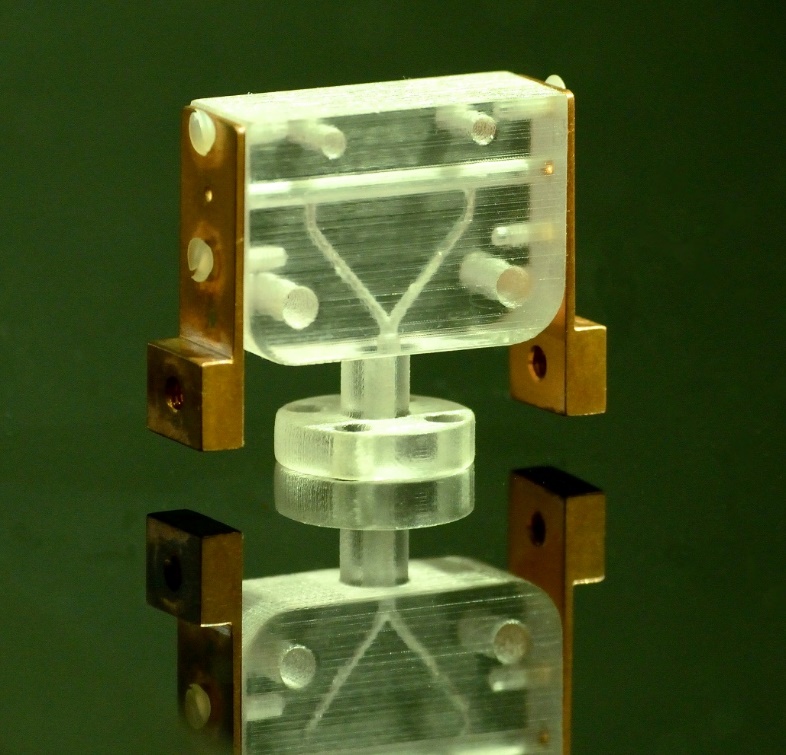 RF-based accelerators MV/m

Plasma-based accelerators GV/m
Angelo.Biagioni@lnf.infn.it
Plasma-based accelerators
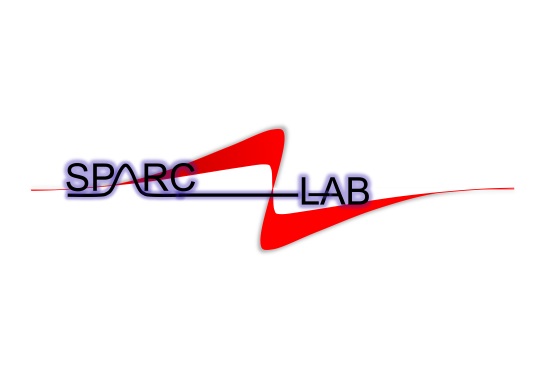 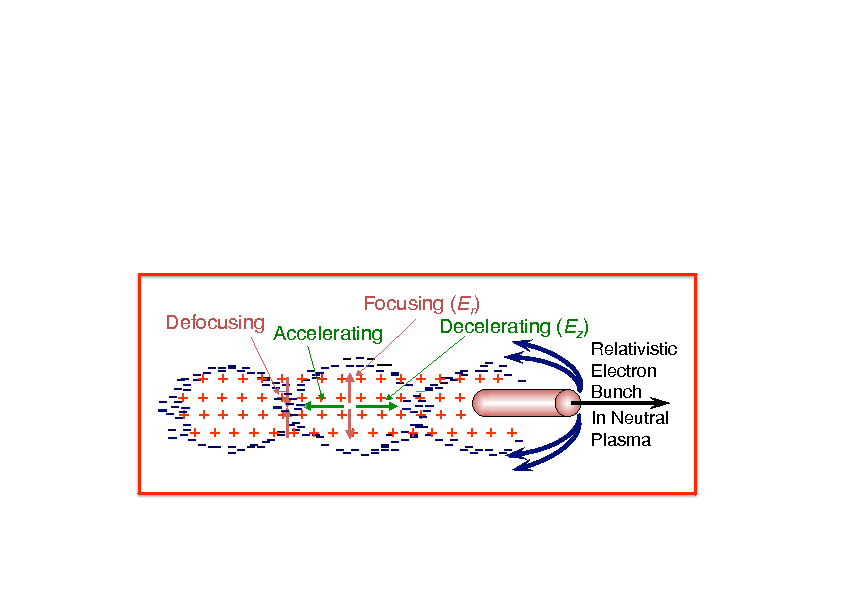 Driver bunch
Witness bunch
λp
Plasma density measurement
represents a crucial point to
implement plasma-based
devices:
Accelerators
Plasma lens
Linear regime 	     (nb < np)
Weakly NL regime       (nb = np)
Non-linear regime       (nb>>np)
First results
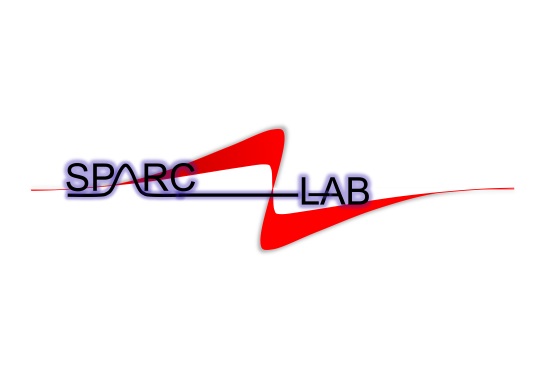 Plasma capillary
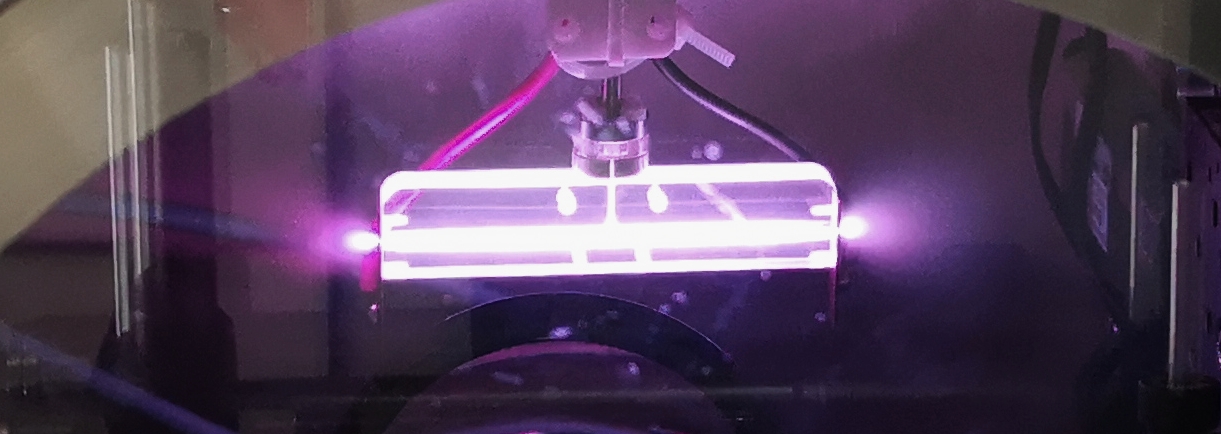 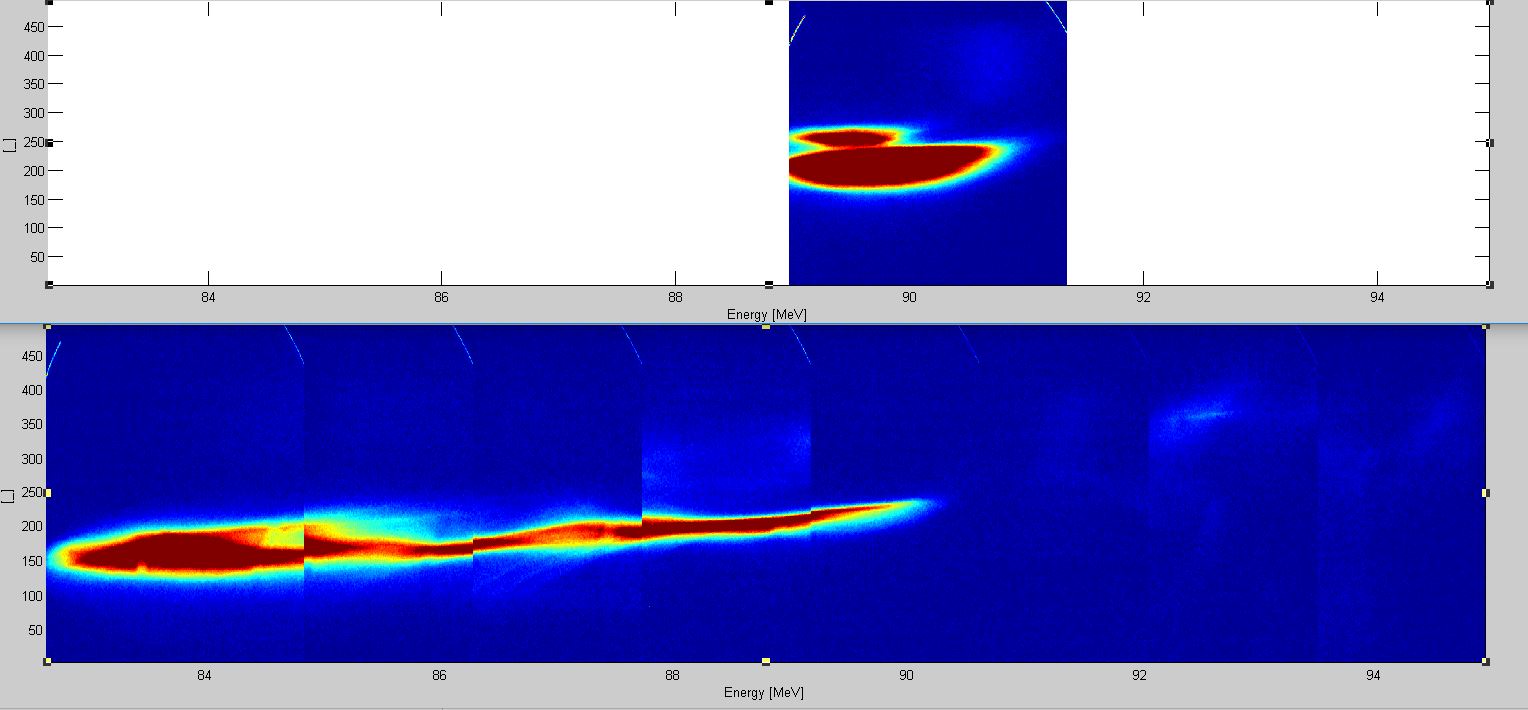 No Plasma
Witness
3 cm
Driver
3 MeV
7 MeV
Witness
Driver
With Plasma
Plasma obtained at 12kV-310 A
Electron density 1015 cm-3
λp ~ 1050 um
By using a 3cm long capillary, an accelerating gradient of 800 MV/m has been obtained, which should be compared to 20-30 MeV of conventional accelerating system
Experimental set-up
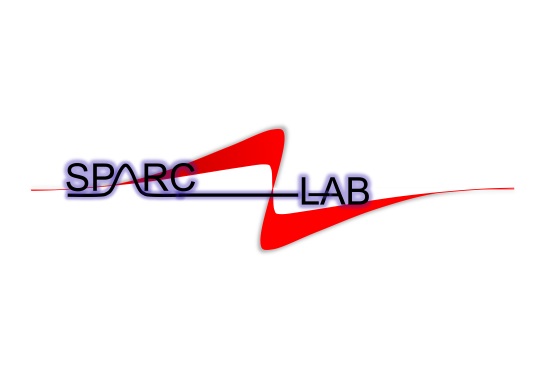 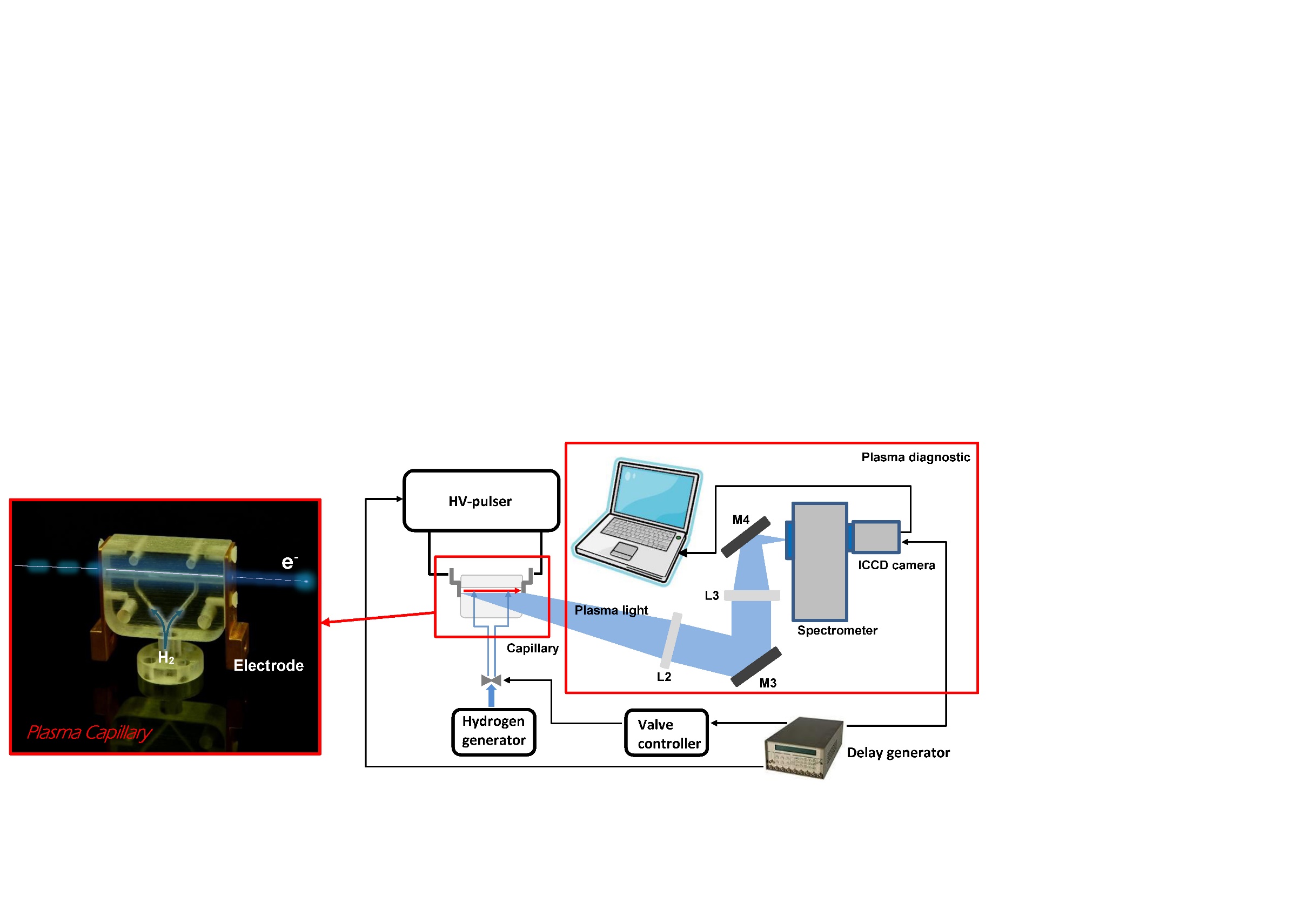 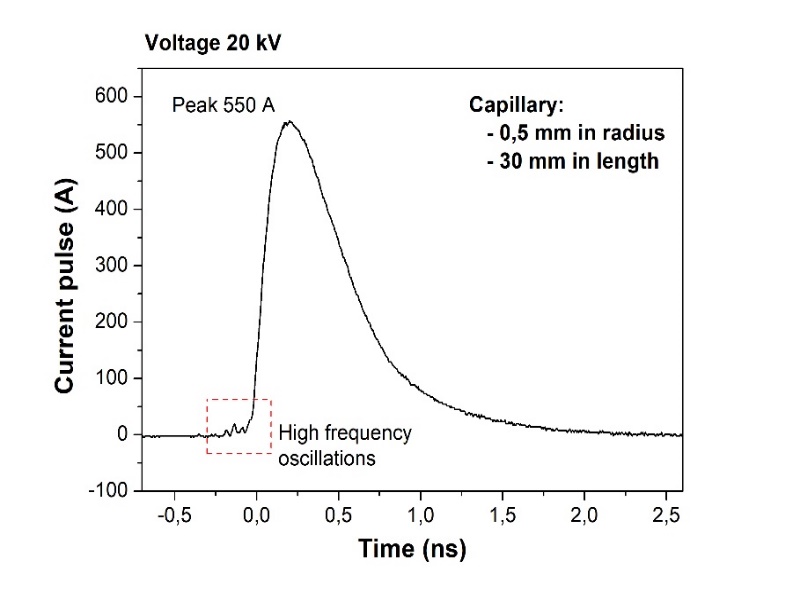 Timing:
Valve opening time
Voltage delay time
Trigger of ICCD camera
Capillary shapes:
Length (Energy)
Radius (Density)
Spectrometer:
Grating
Optical alignment
Camera timing:
Delay time
Gate time
Angelo.Biagioni@lnf.infn.it
Plasma sources: gas-filled discharge capillary
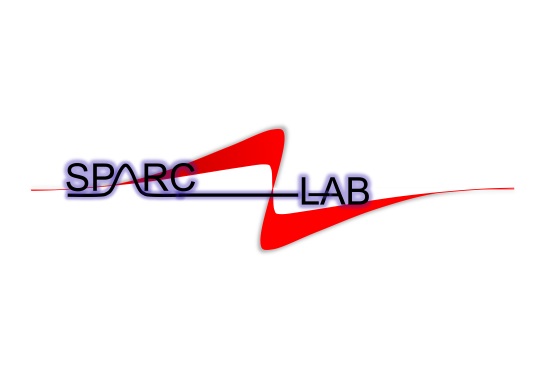 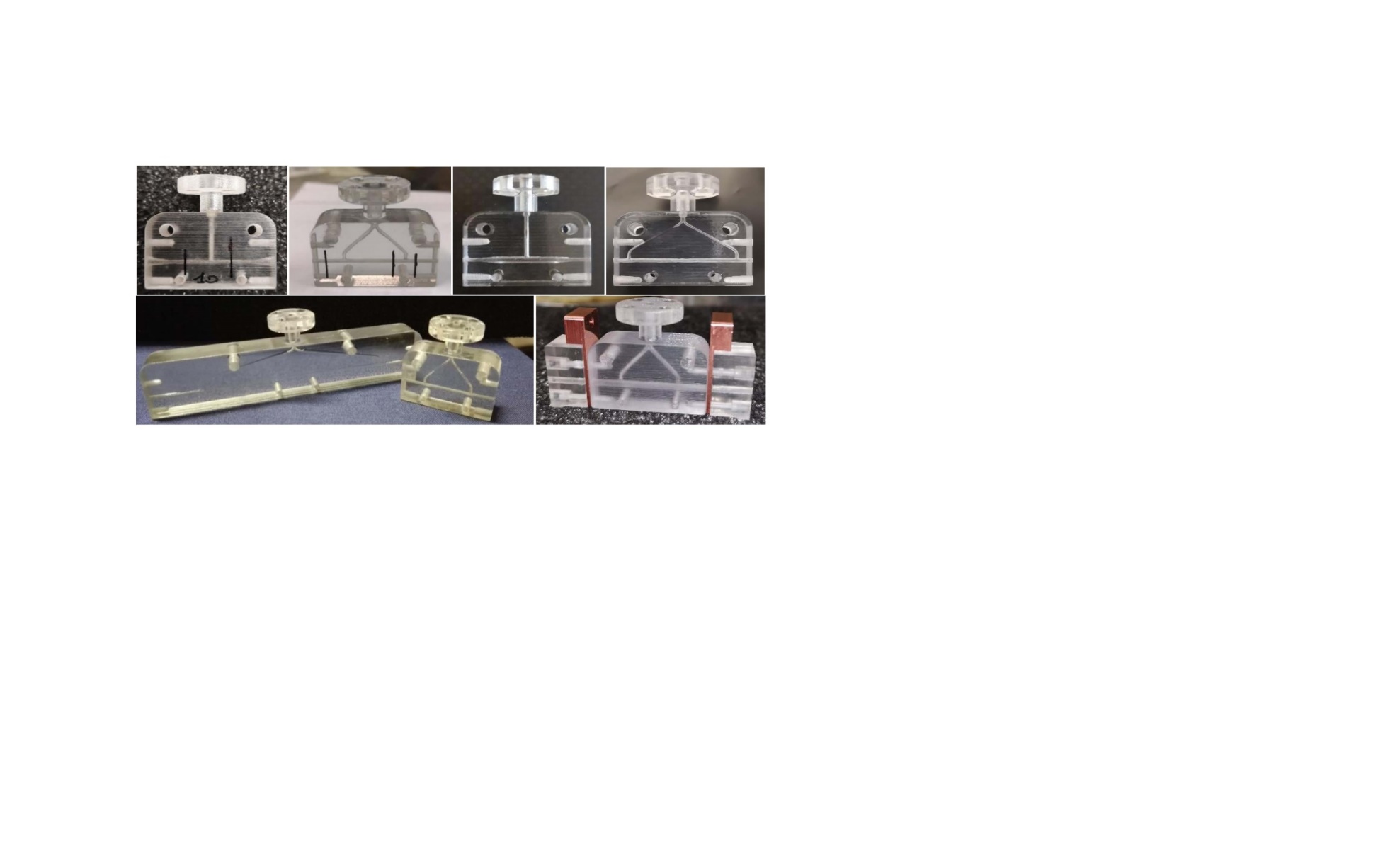 3cmx1mm
20cmx1mm
two inlets
Plasma source characterization means to study the plasma behaviour as a fuction of many parameters: discharge voltage, position and number of the gas inlets, plasma channel shape and so on, that in turn will affect the quality of the accelerated beam
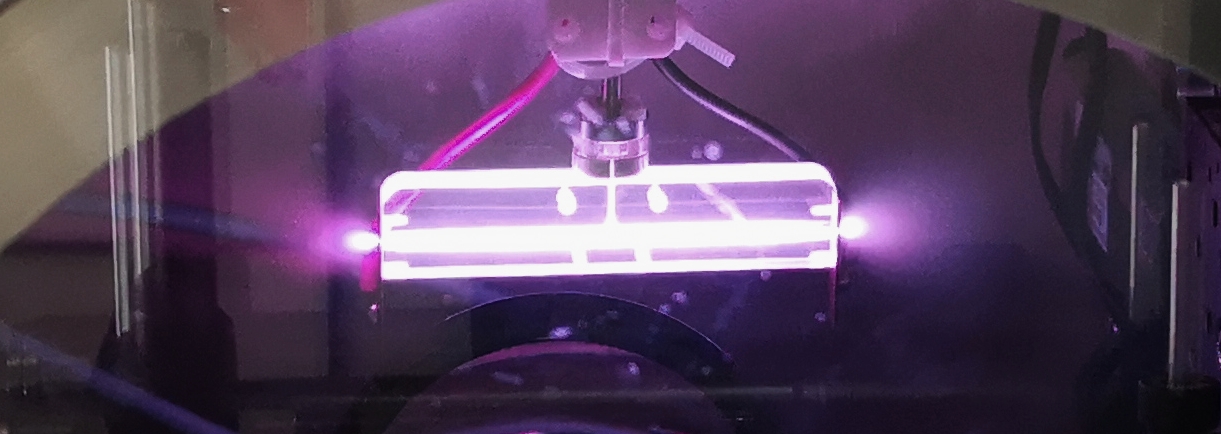 10cmx1mm
single inlet
Plasma characterization: density measurements
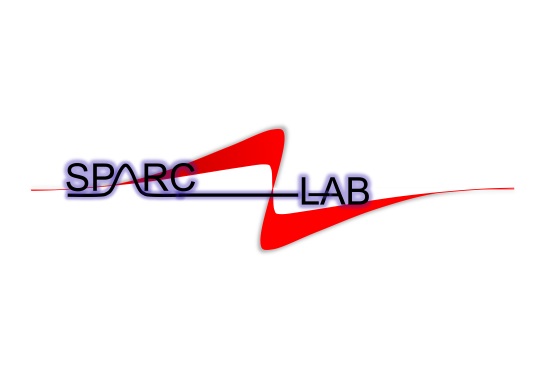 Stark broadening method
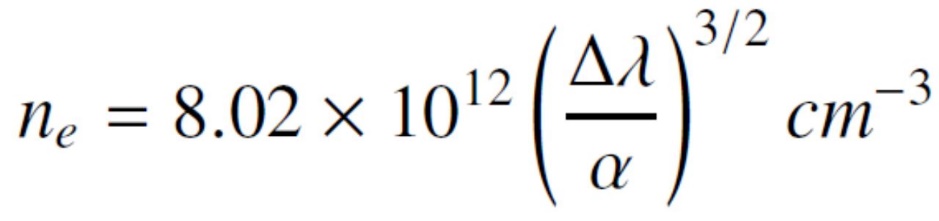 By using the Stark broadening method to measure
the plasma density, we obtain the below result:
the larger is the Balmer line (Δλ), the higher is the
electron density of plasma
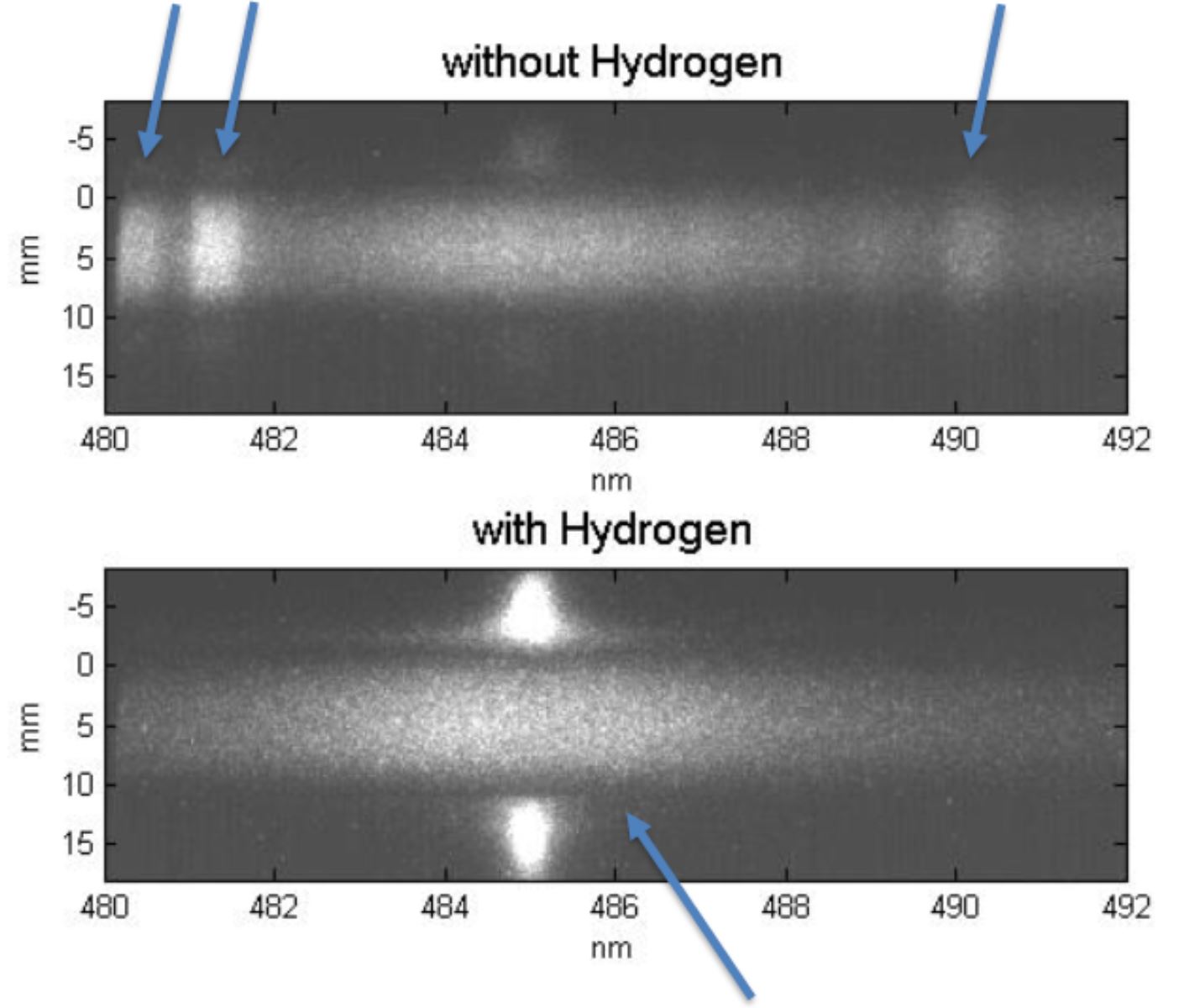 Electrode shadow
Plasma channel
Plasma
plume
Balmer Beta line Bβ due to transitions from the
outer orbit n=4 to the orbit n=2
Angelo.Biagioni@lnf.infn.it
Density measurements
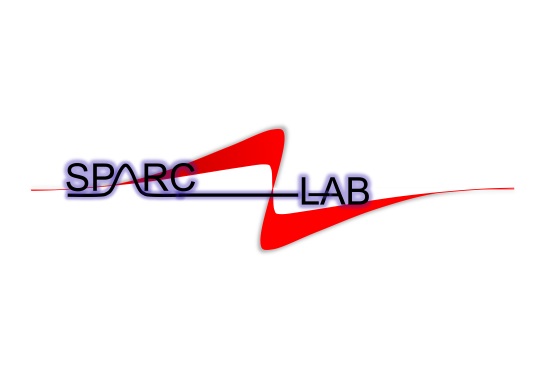 Plasma density inside and outside the capillary will change during the current pulse: such a behaviour it is very important to select when inject the electron bunch
Balmer β line
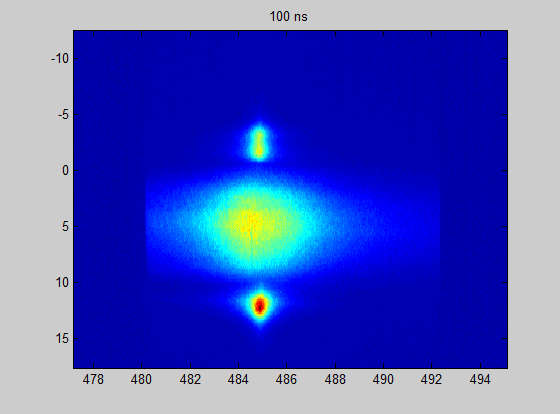 Position (mm)
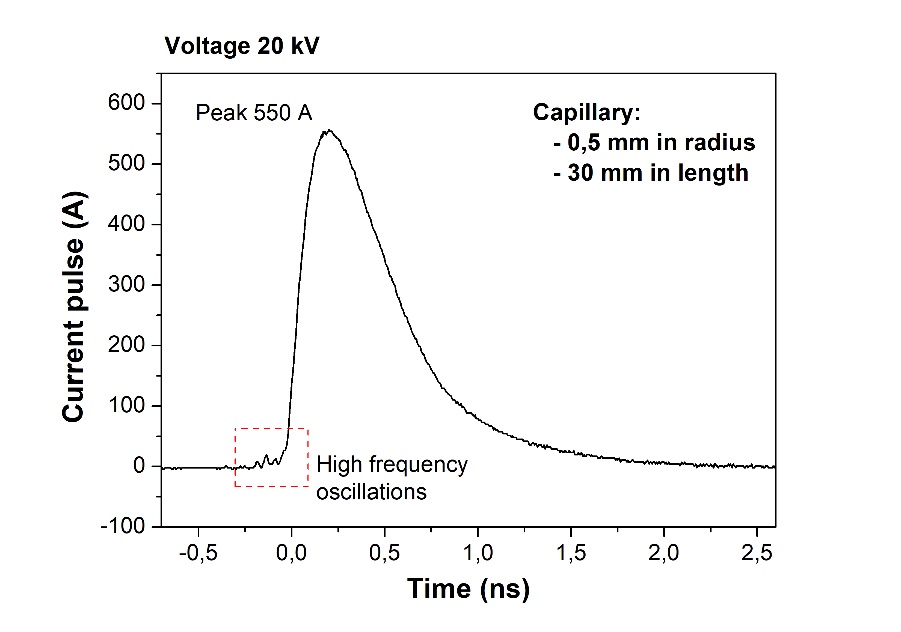 Δλ
Capillary
Electrode
Plasma
channel
Plasma plume
λ (nm)
Angelo.Biagioni@lnf.infn.it
inlets
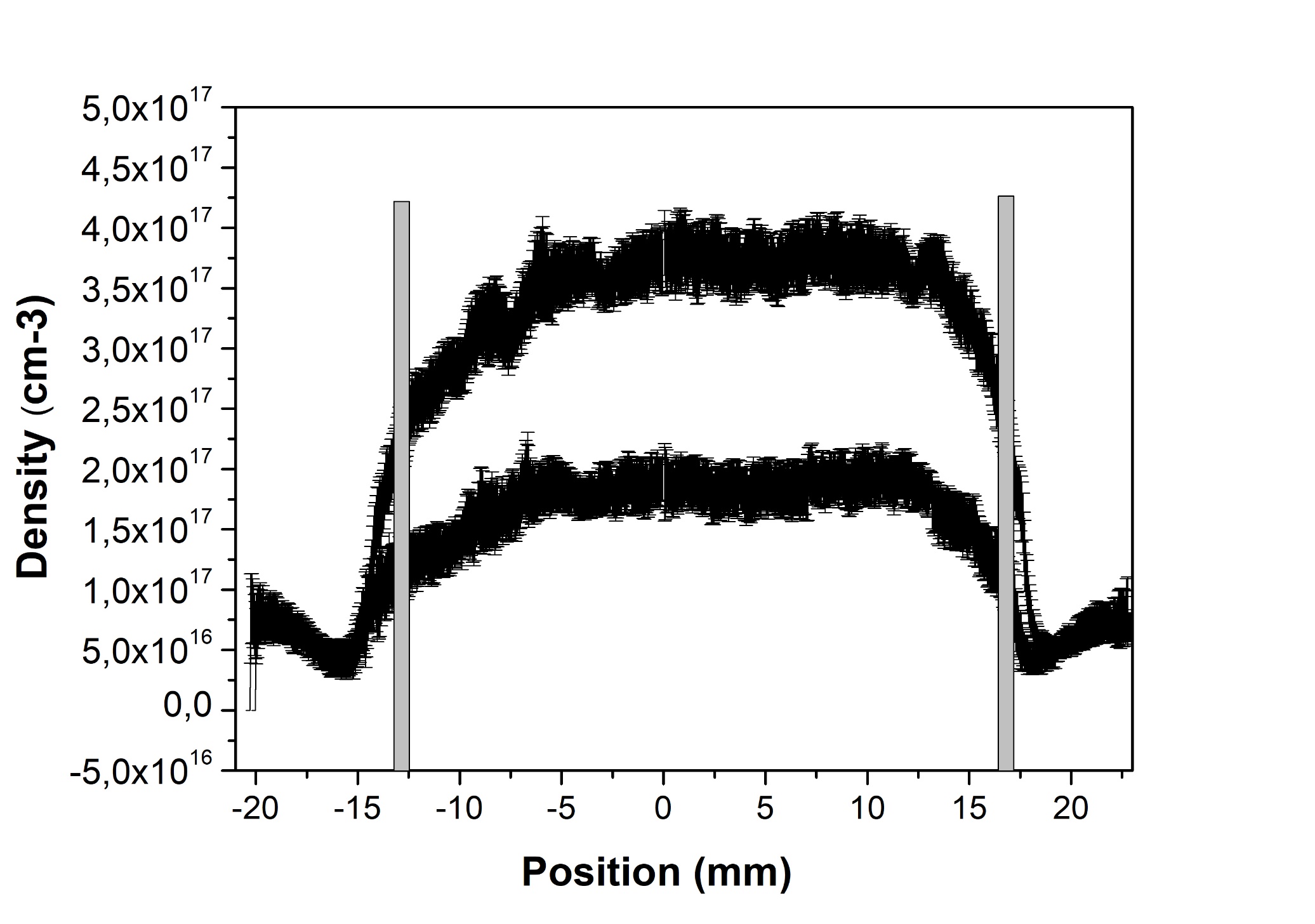 Stability 5-7%
800 ns
Uniformity
50%
20 mm
Plumes
10-15mm
1200 ns
30 mm
Capillary 3cmx1mm 2 inlet NO SPACERS
13 kV - 300 A
Pressure 300 mbar
Laser triggering
Gas injection
Lens to change
the focal spot
Vacuum chamber Plasma_lab
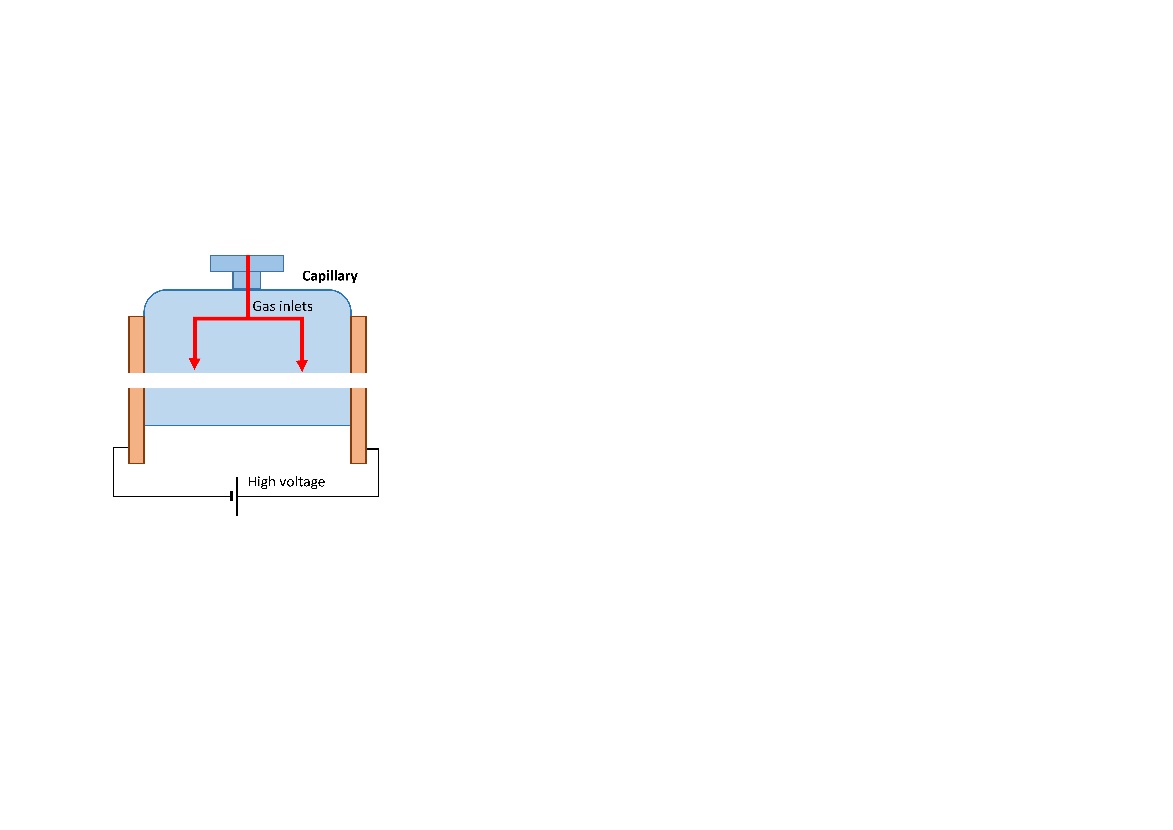 +
Capillary 5cmx1mm Minimum breakdown voltage depends on the neutral gas pressure

By using a laser beam to trigger the discharge :

Minimum voltage
Stability shot-to-shot
Plasma current
Timing jitter
Plasma light
Laser
  100 mJ
  11 ns
  100 um
Spectrometer
ICCD
Plasma_lab experience
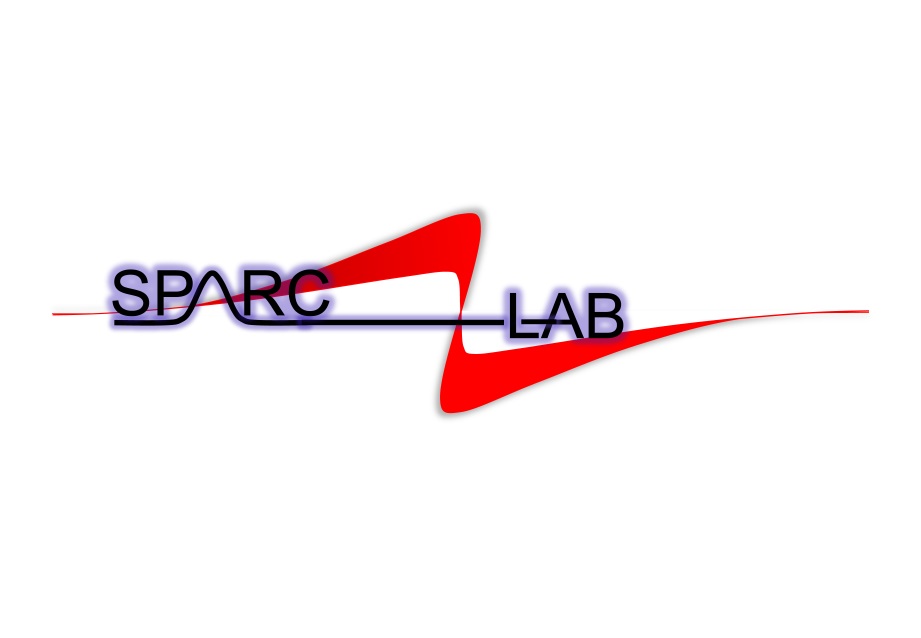 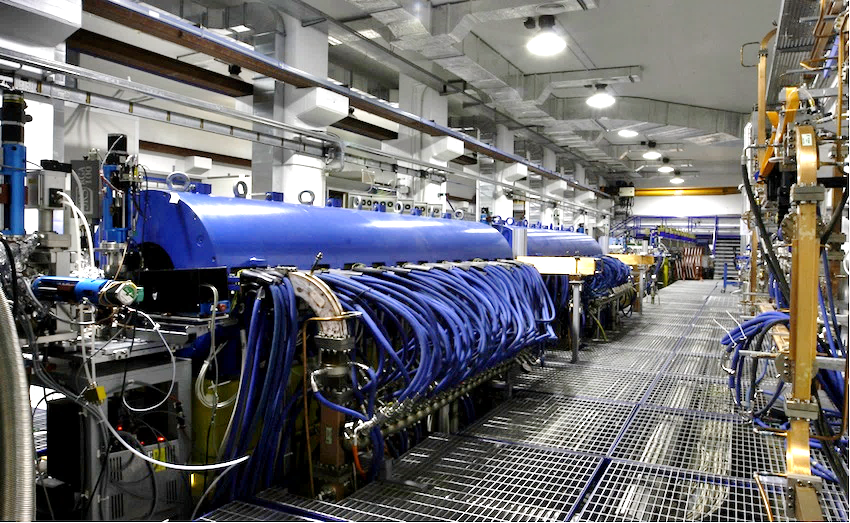 New Plasma lab
Sparc_lab accelerator
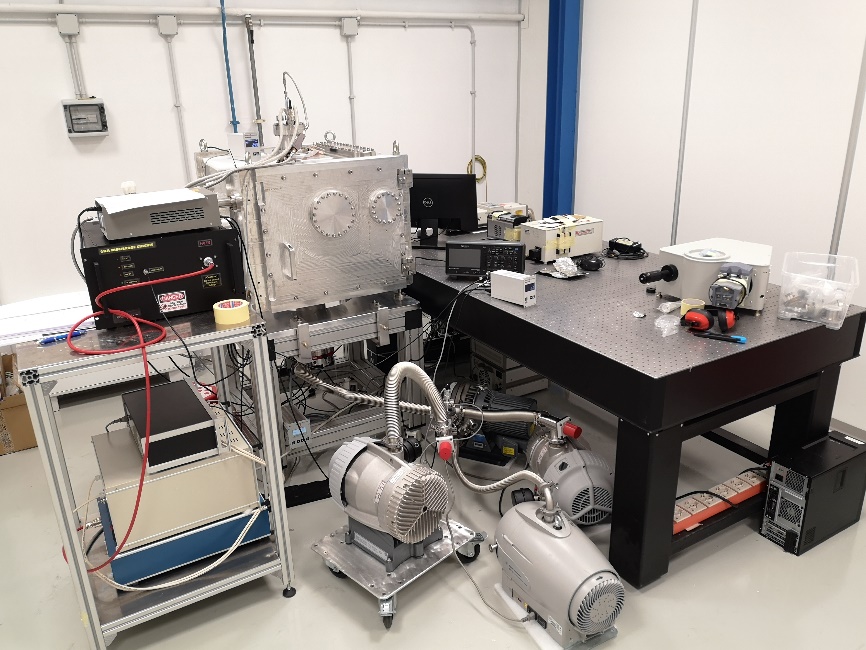 How to use the experimental setup to produce plasmas inside capillaries with different shapes: length and radius

How to implement the optical system and set ICCD camera parameters to make the spectrographic analysis

How to make the data processing to obtain the plasma densities to characterize our plasma sources
Thank you
for your attention